Lo staff dell’Istituto Comprensivo “Giovanni XXII” di Mogliano  in occasione della prima mobilità del progetto Erasmus plus nella verde Irlanda
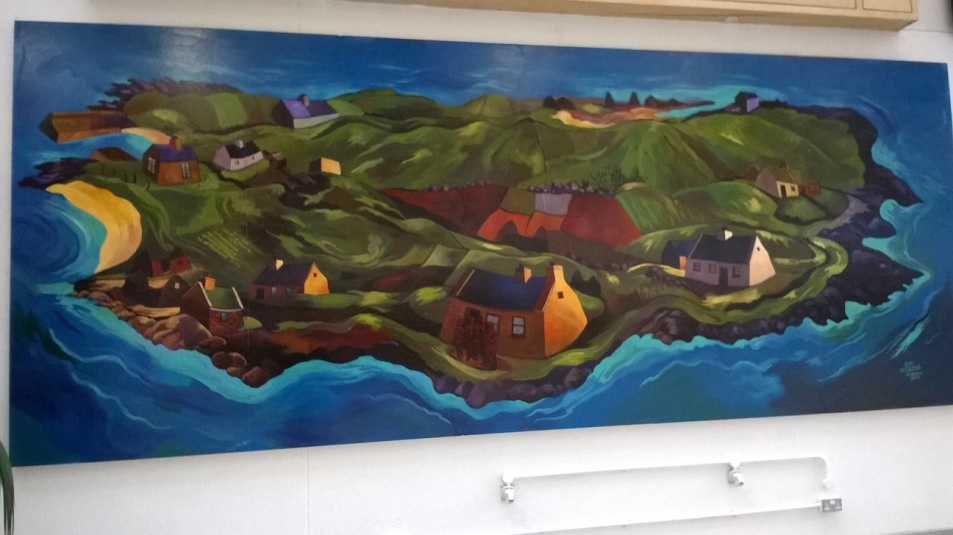 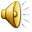 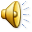 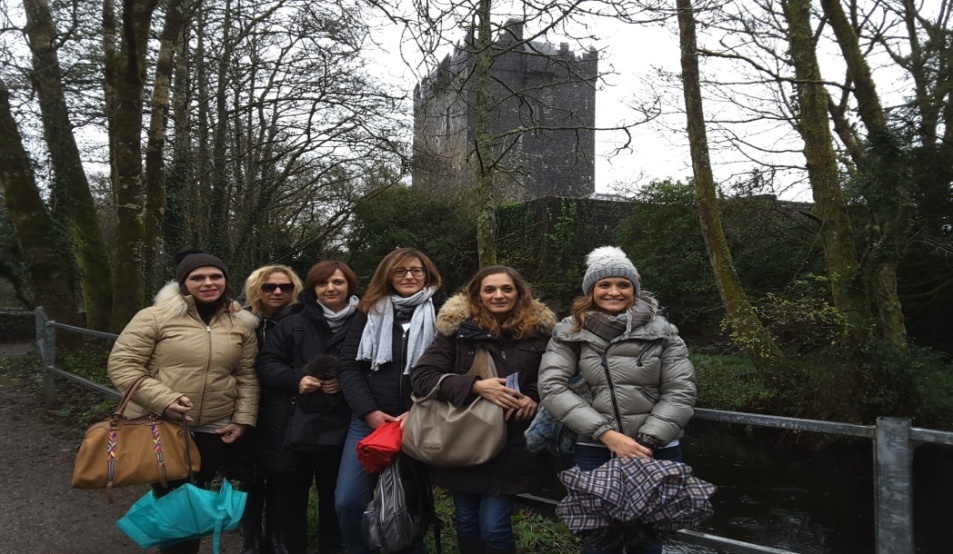 SULLA SPIAGGIA
La spiaggia e il mare sulle coste di Galway si rigenerano a vicenda e creano un ecosistema…
…che l’uomo deve preservare
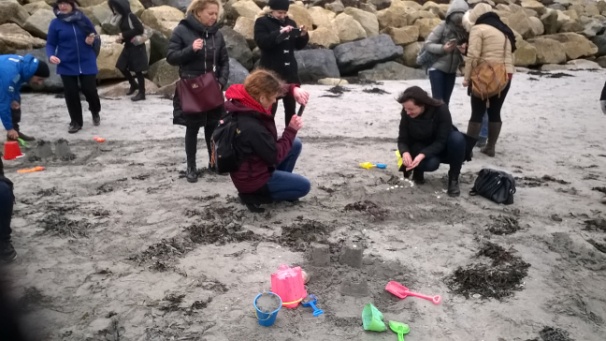 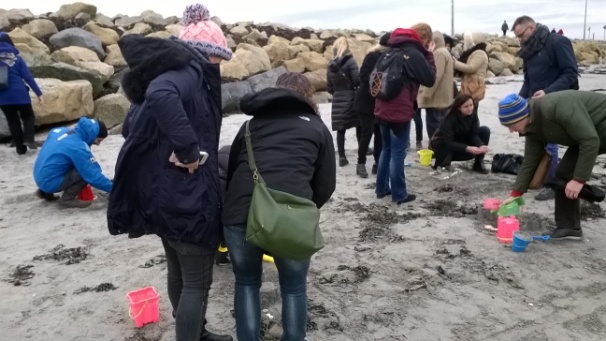 Passato, presente e futuro nei trasporti a Galway
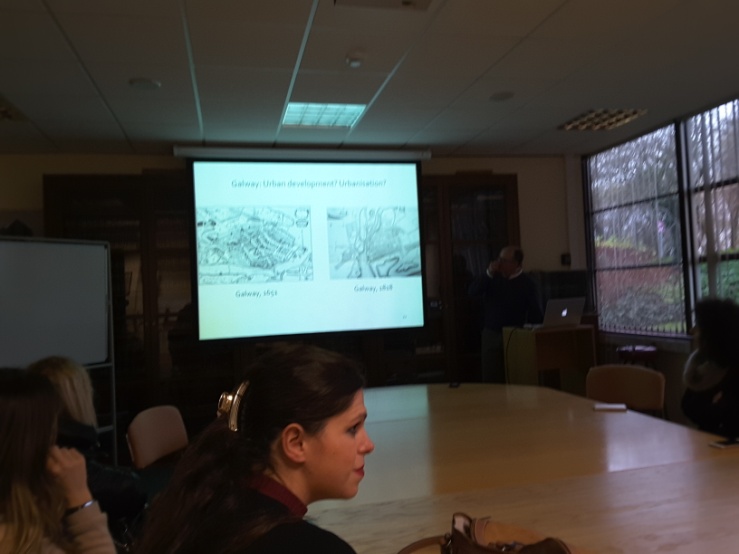 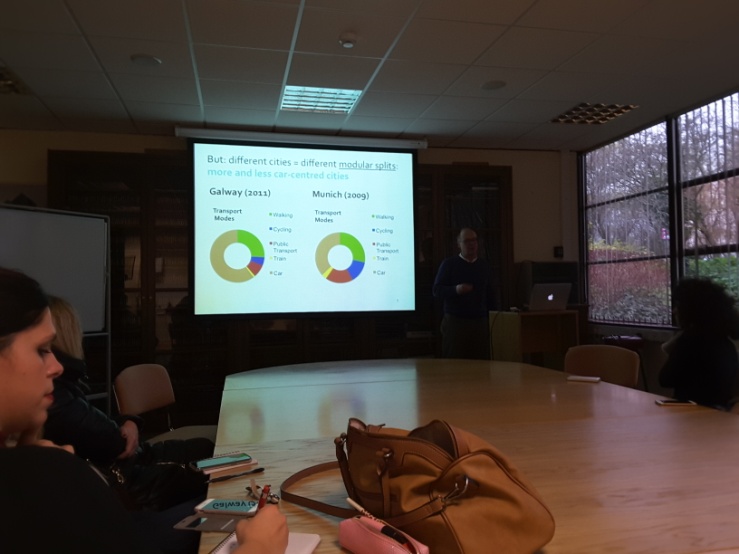 …e moltissime bellezze naturali e architettoniche
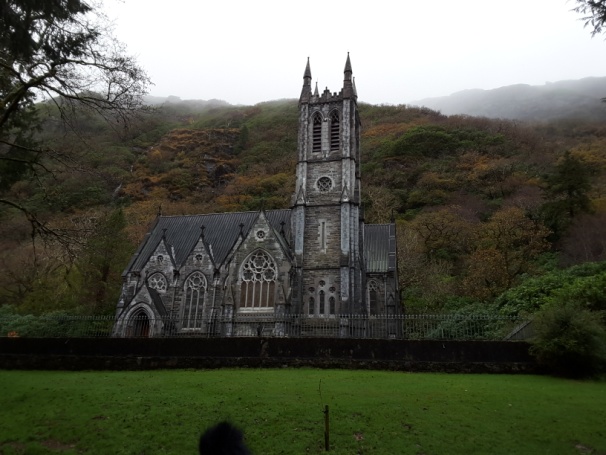 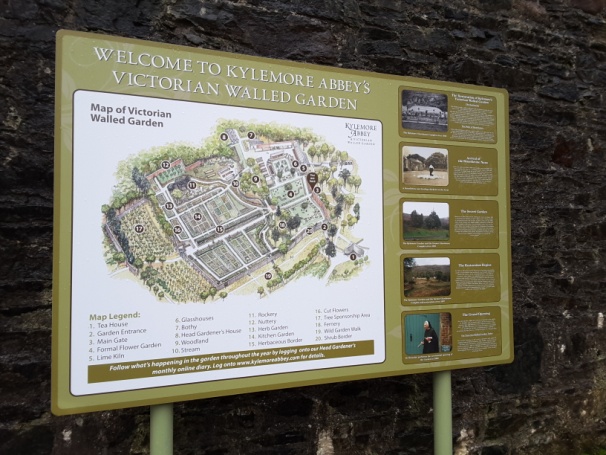 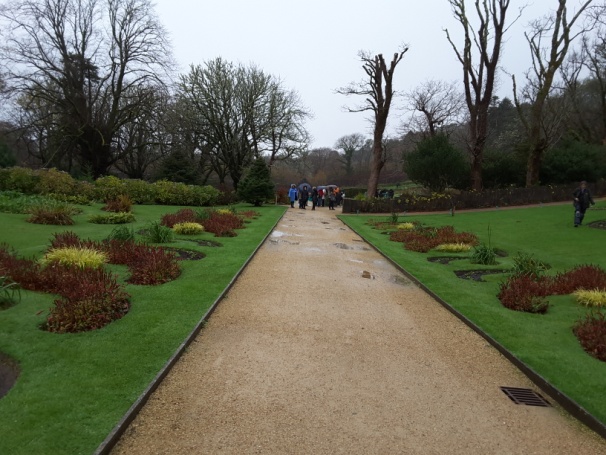 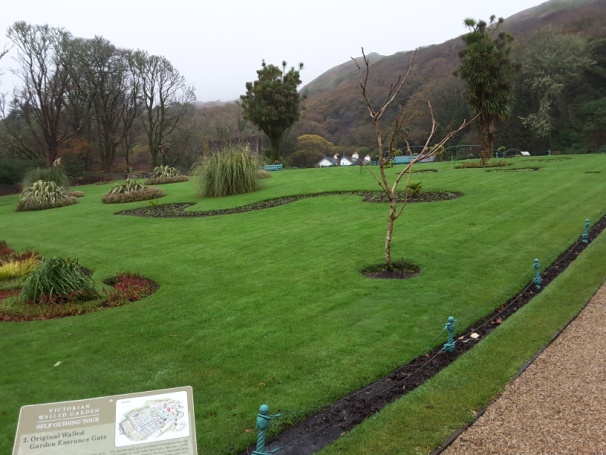 Attività di job shadowing e…molto di più nella scuola di Barna
Un benvenuto calorosissimo dai nostri amici irlandesi…
…e tantissima musica
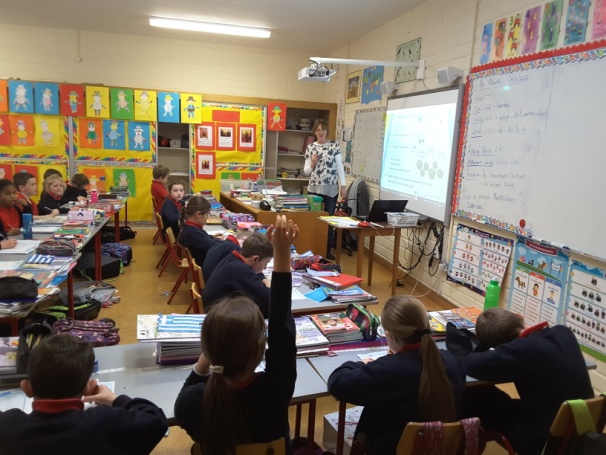 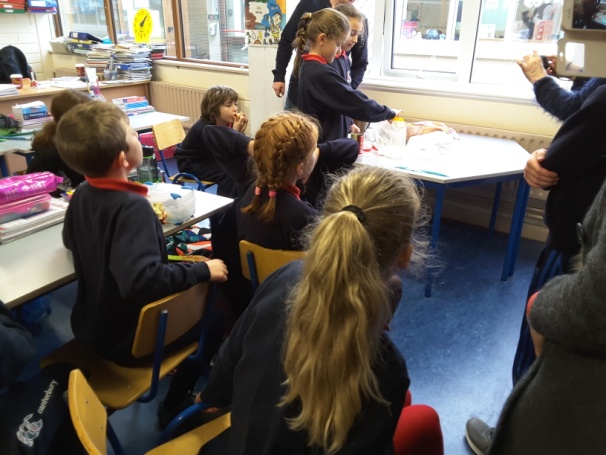 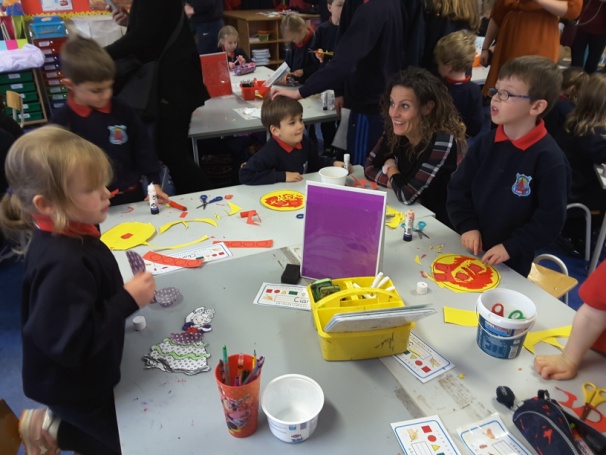 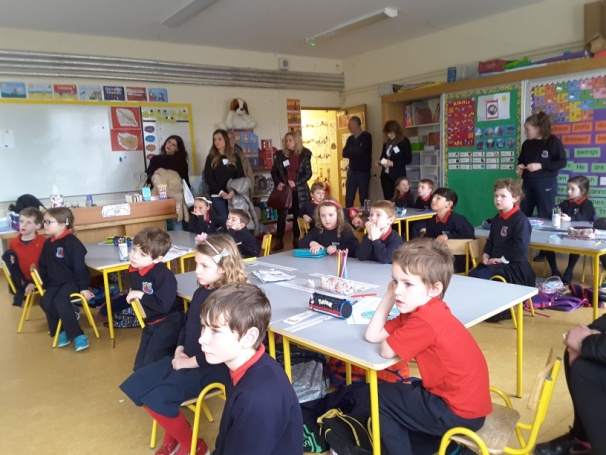 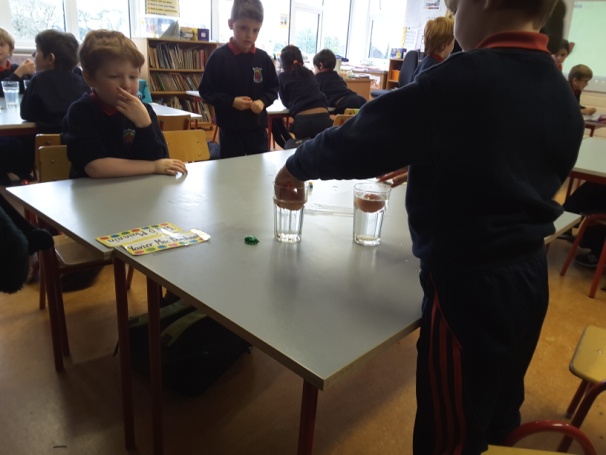 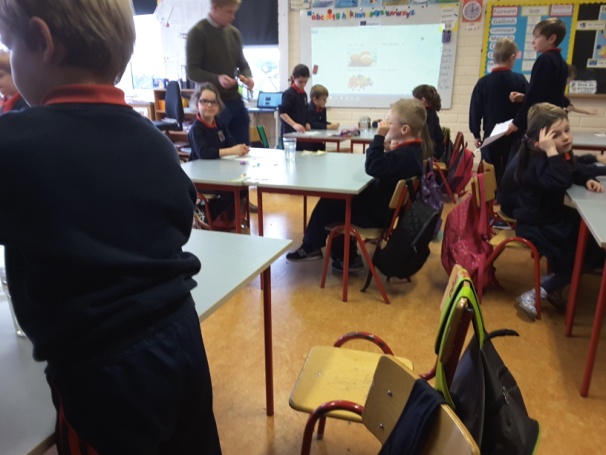 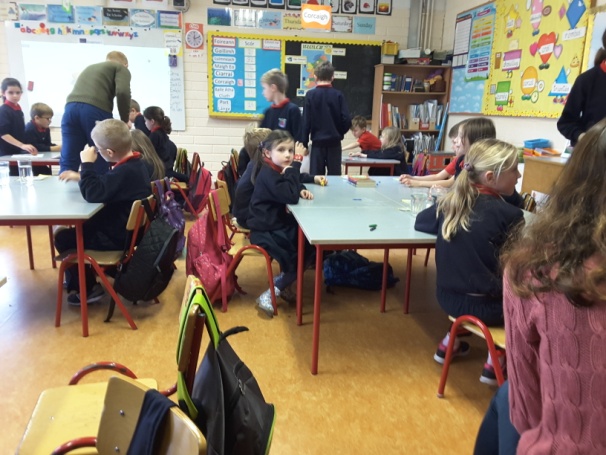 Alcuni lavori realizzati dai bambini irlandesi
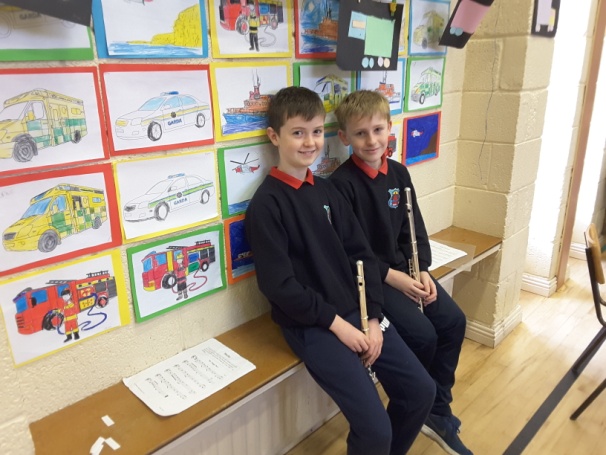 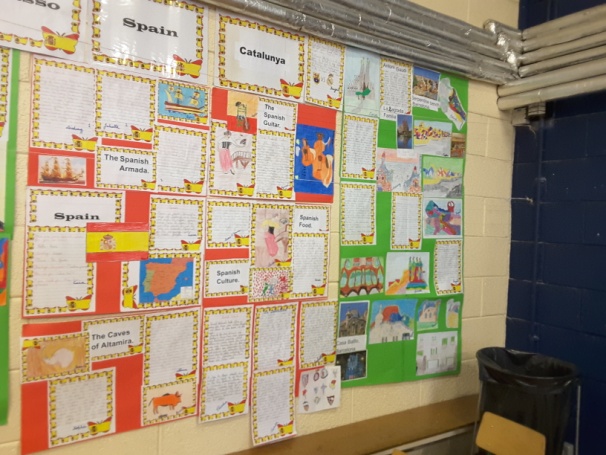 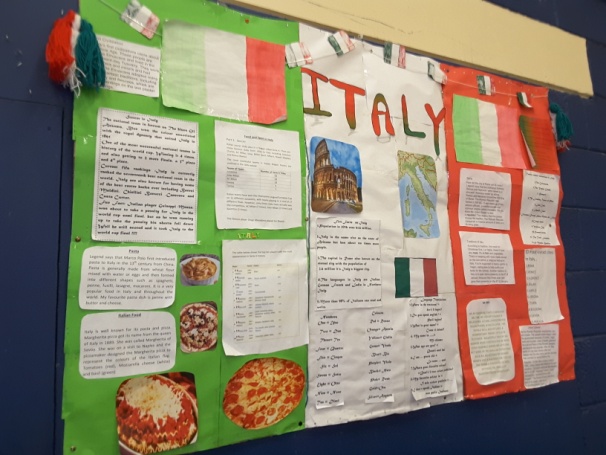 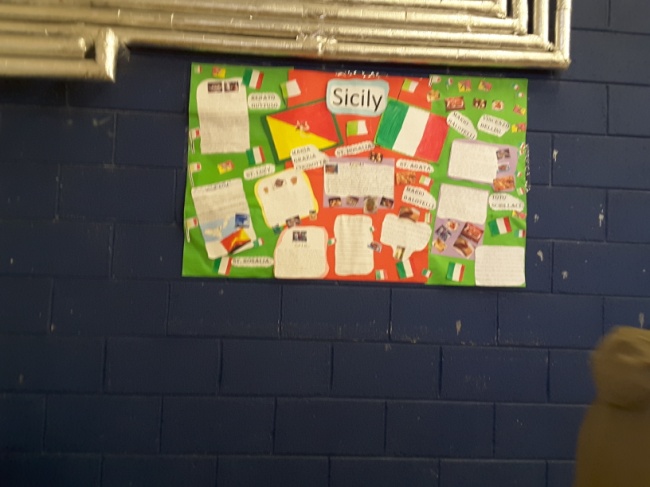 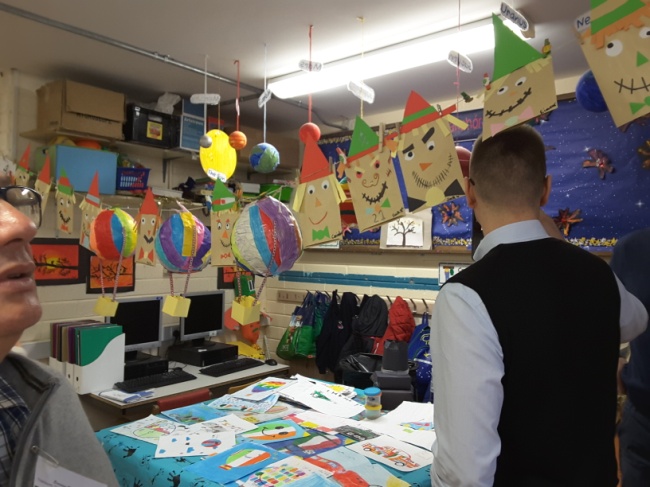 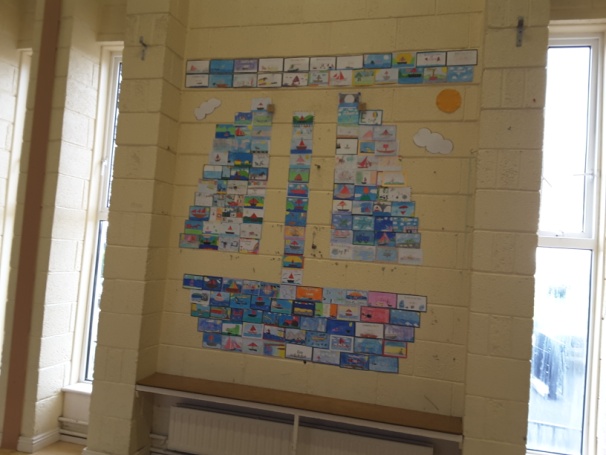